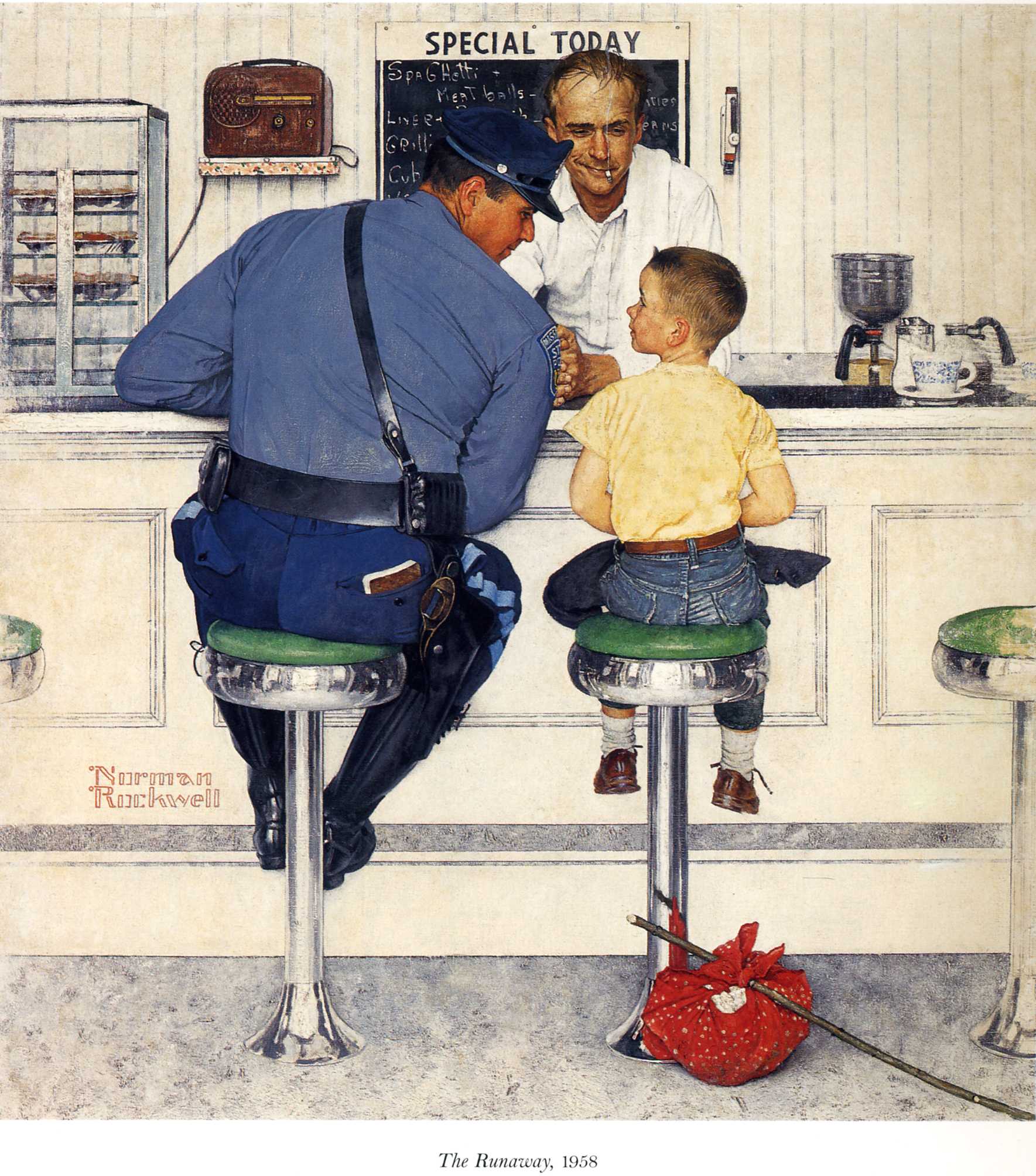 The Runaway. Norman Rockwell 1958
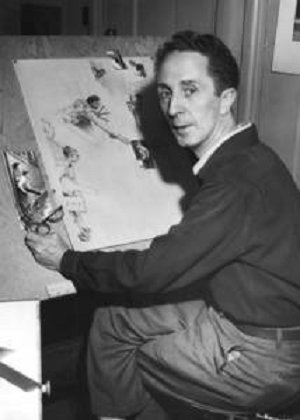 American Painter and Illustrator
Known for his illustration of everyday life.
Illustrator for the Saturday Evening Post
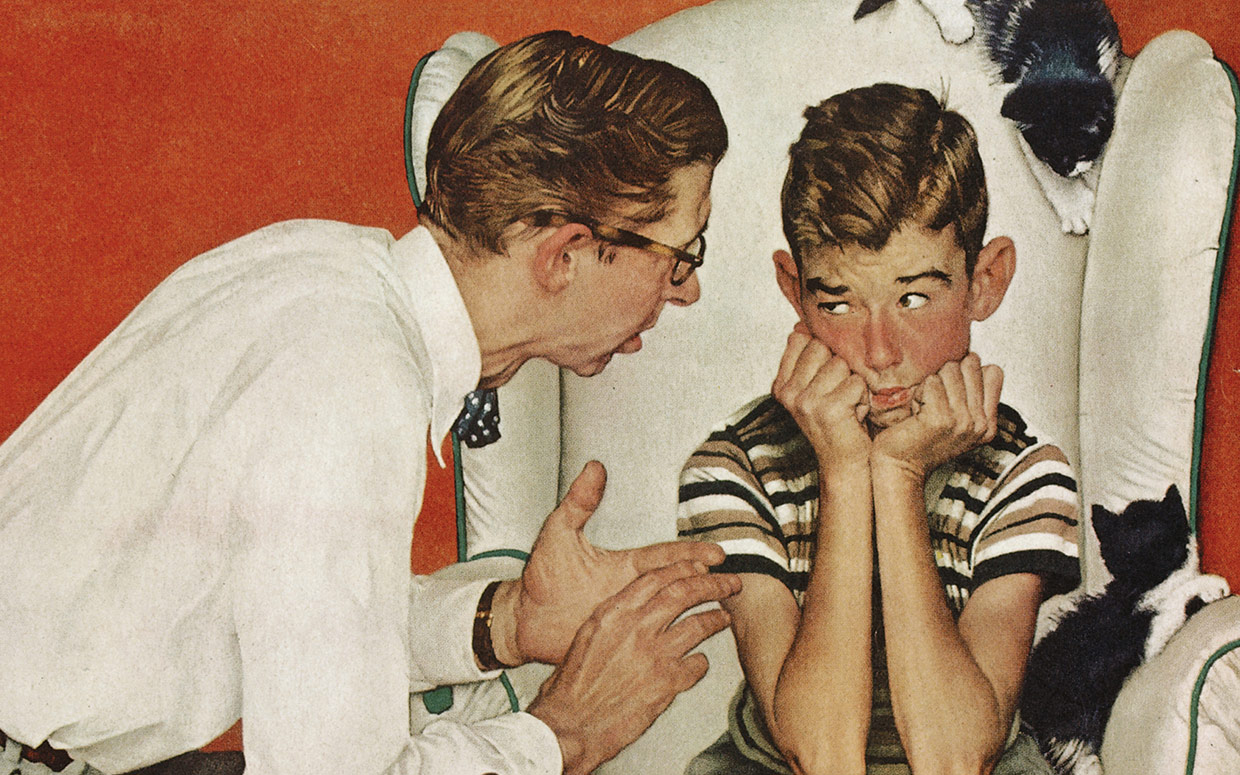 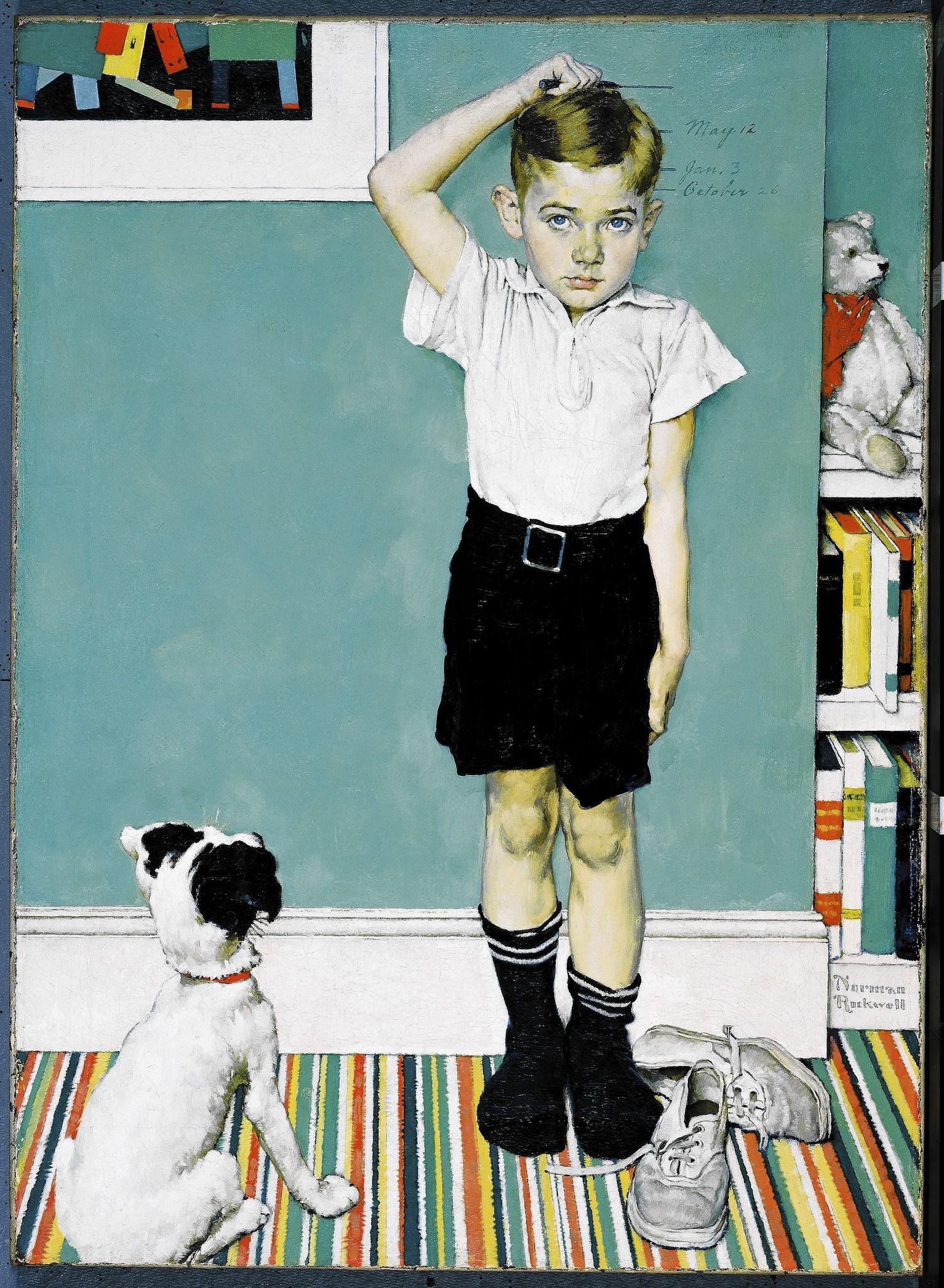 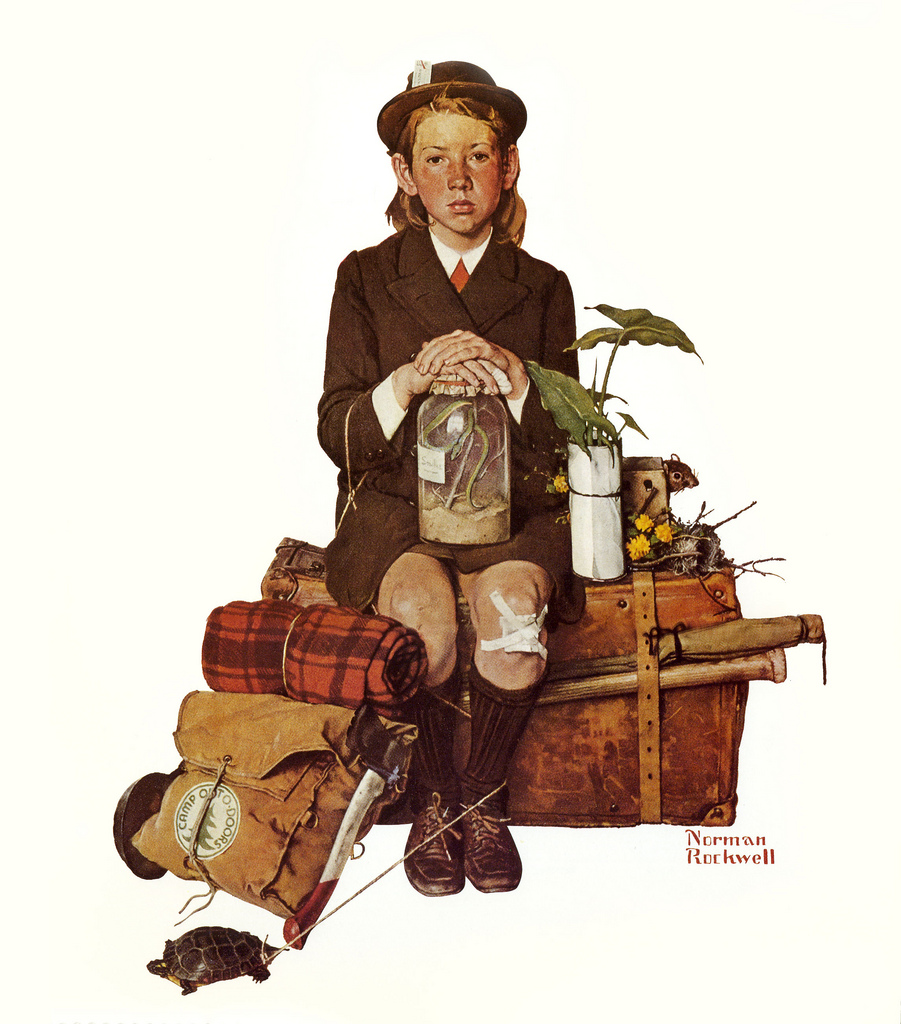 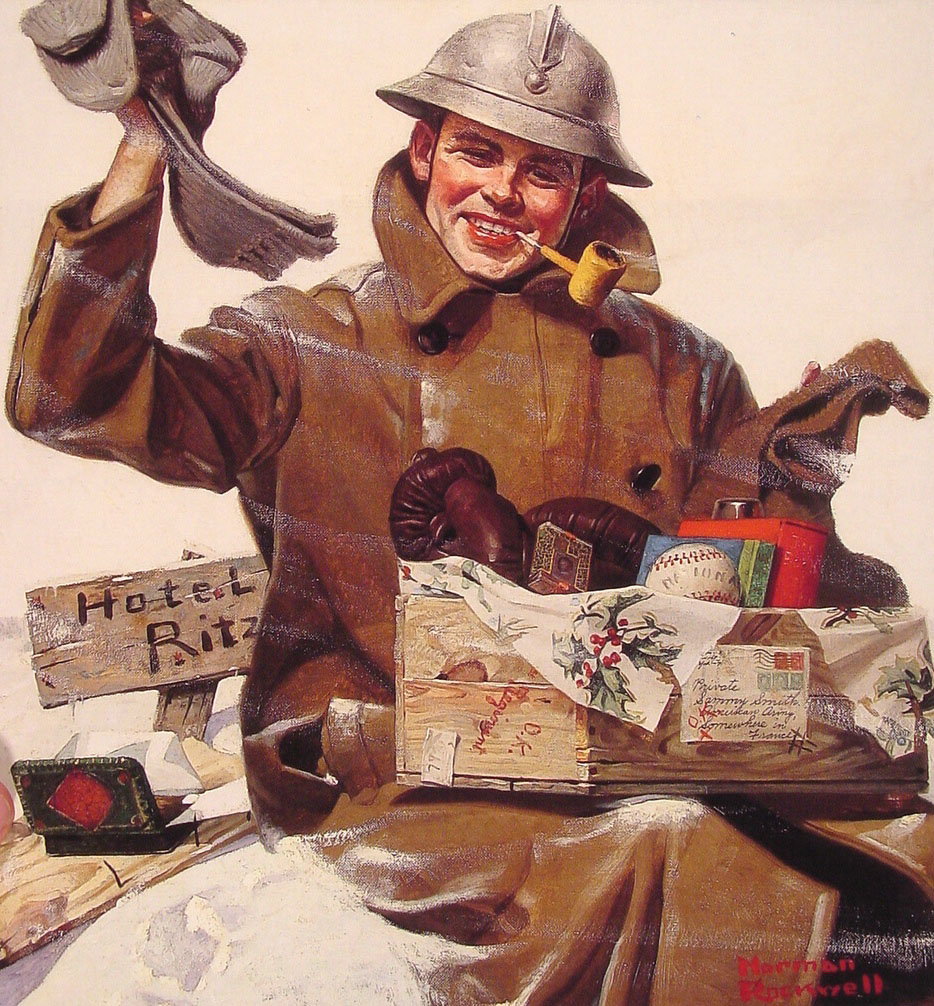 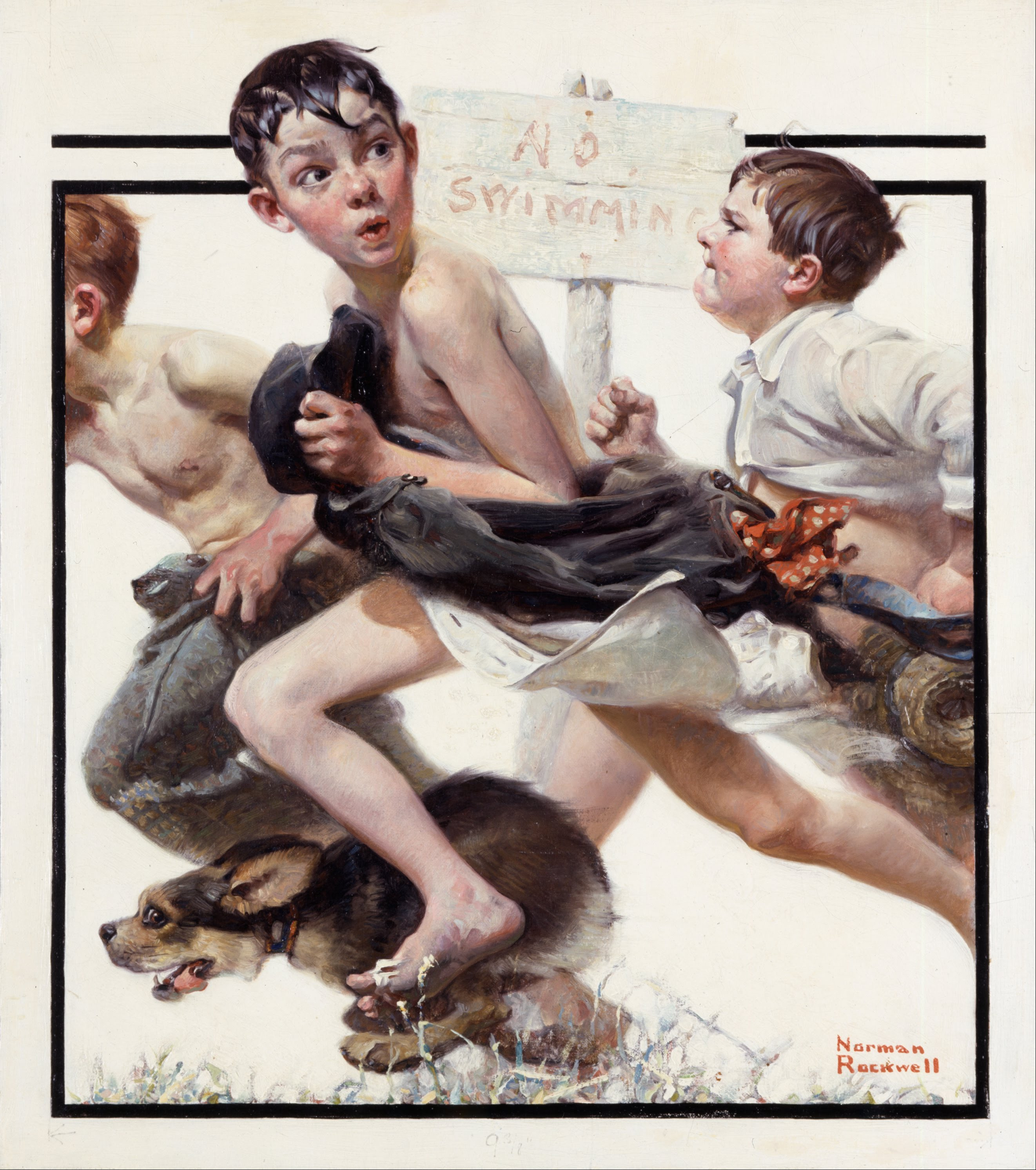 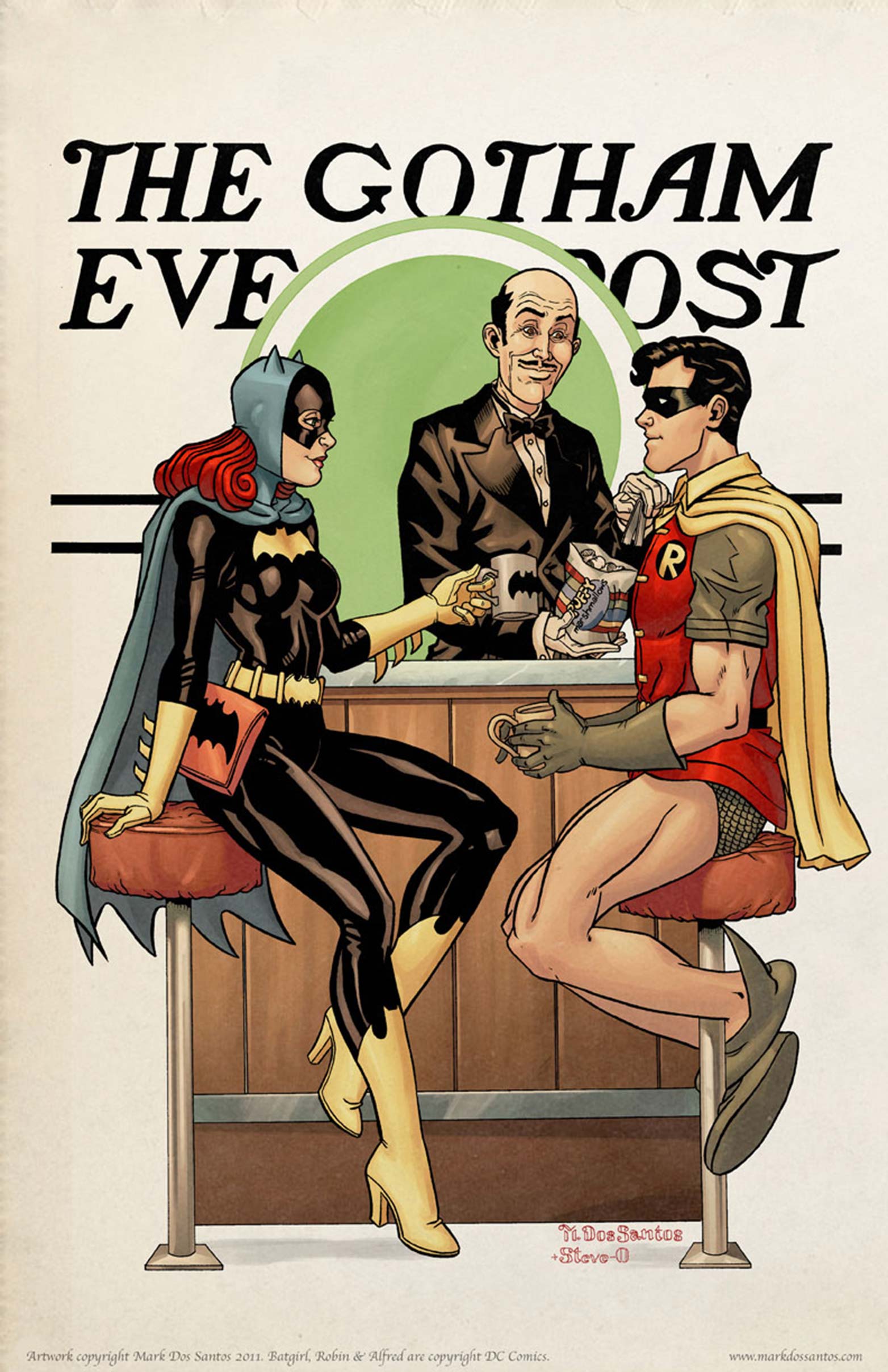 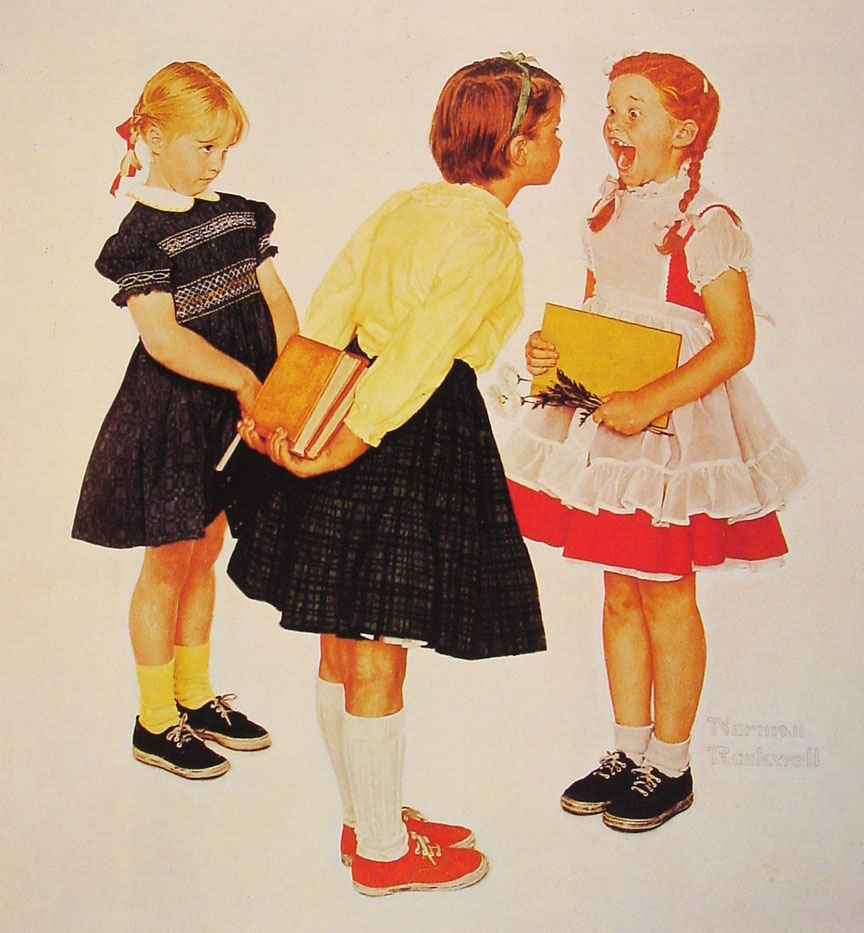 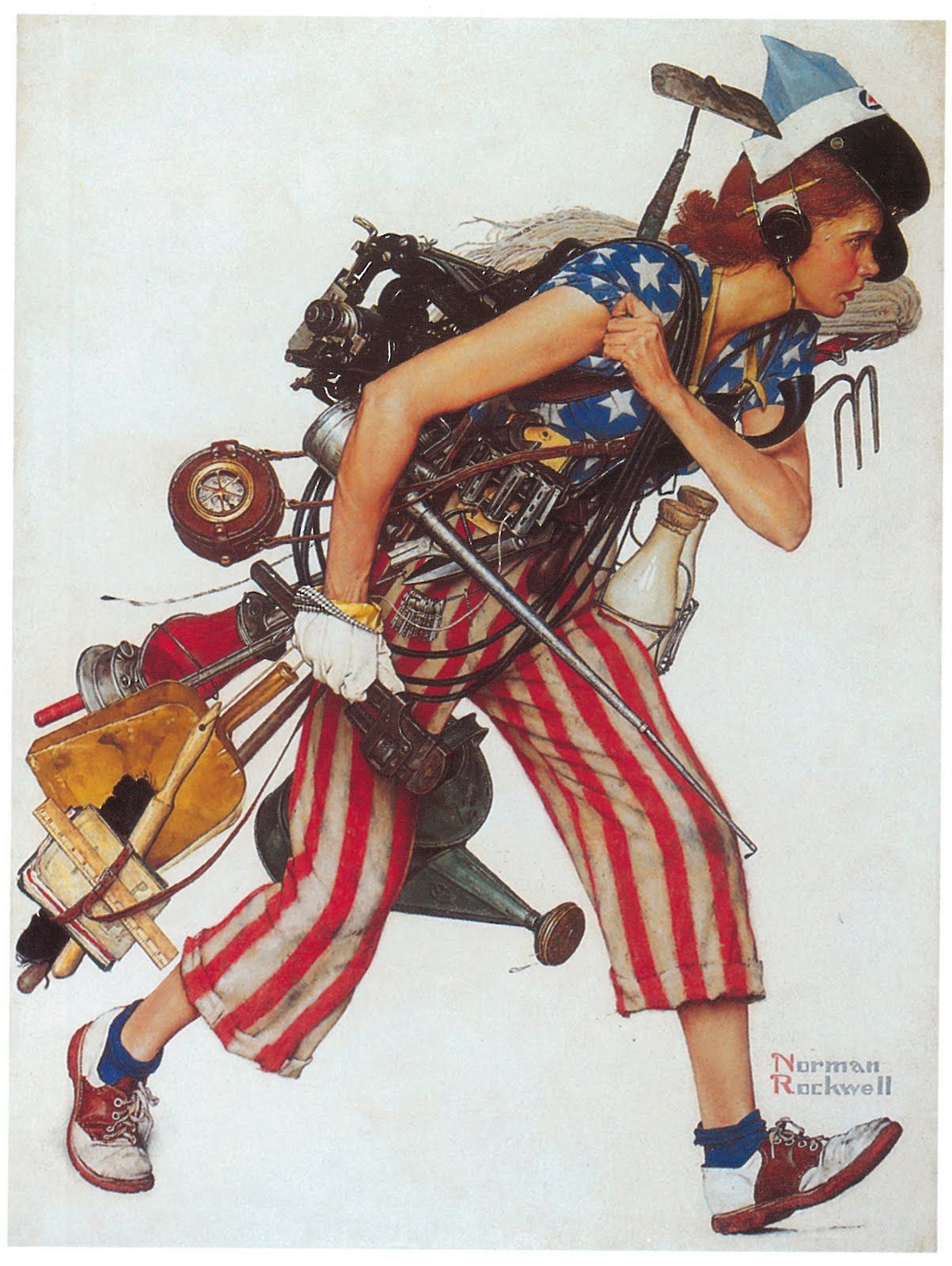 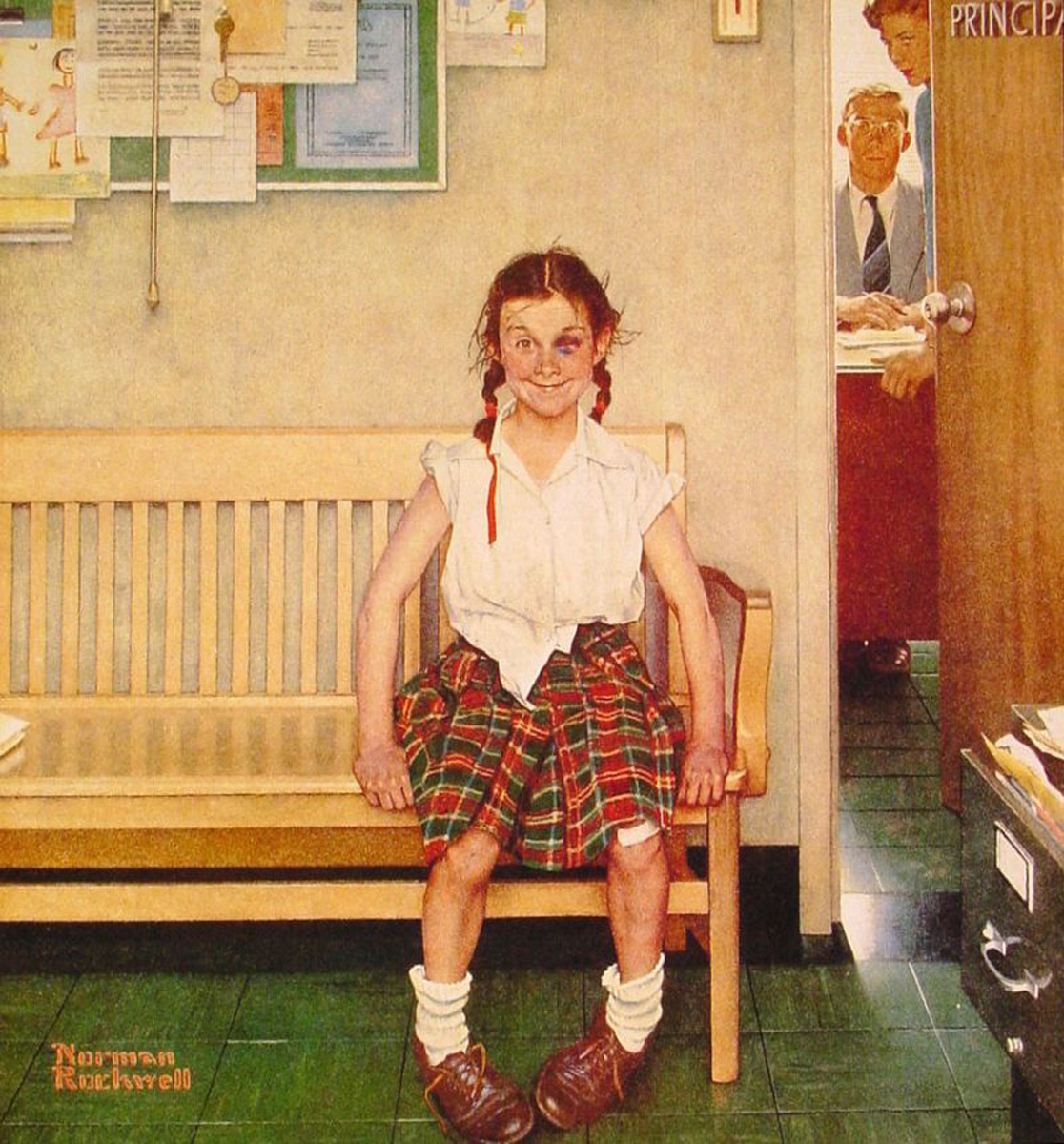